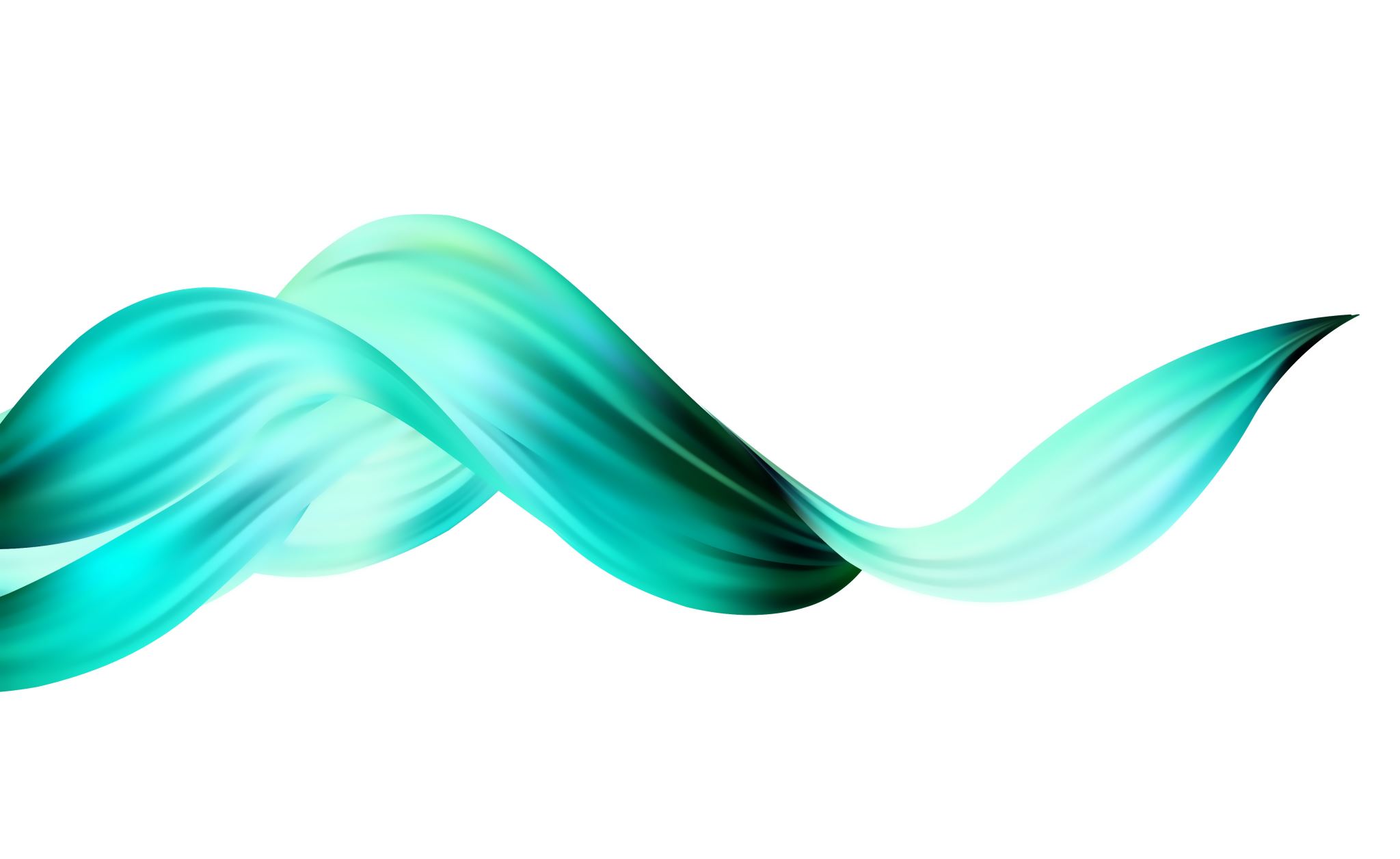 Gedrag Kat
6 december 2021
Planning
Terugblik vorige week
Lesdoelen
Gedrag:
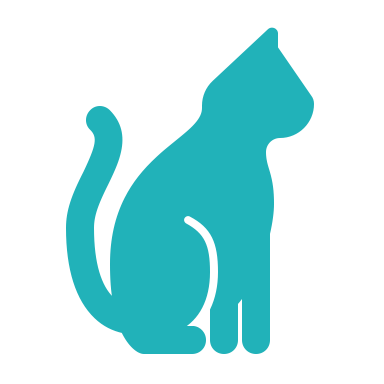 De kat communiceert met verschillende onderdelen van het lichaam; welke zijn dit?

 De staart
 De vacht
 De oren
 De ogen
 Snorharen
 Stem
De staart
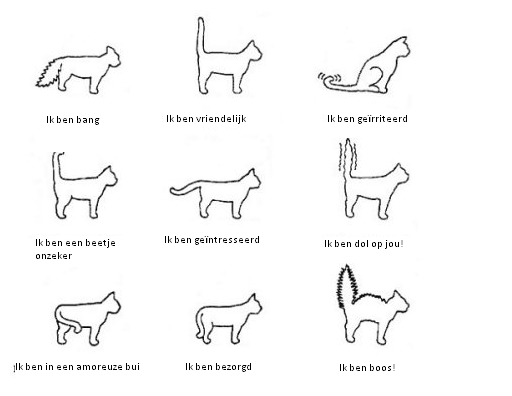 2 functies: Communicatie en bewaren van evenwicht.
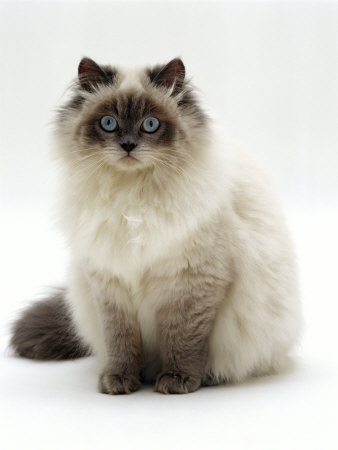 De vacht
Door uit te zetten lijkt de kat veel groter en daardoor dus bedreigend!
Oren
VOORBEELDEN
Groot ten opzichte van de kop  helemaal rond daardoor grote gezichtsdriehoek.

Grote pupil: Angst of  woede
 	bij woede  vlak voor aanval 				smal streepje

Veel licht: kleine pupil

Weinig licht: grote pupil

Knipogen kat  op gemak stellen
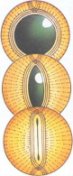 Ogen
Snorharen
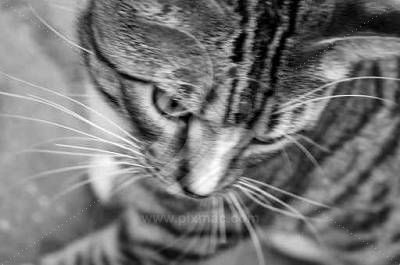 Zeer gevoelig 
Bescherming van ogen
Bij communicatie  
- liggen de snorharen plat naar achter dan is de kat onzeker 
- Staan ze naar voren dan is hij zelfverzekerd of geïnteresseerd 
- Staan ze helemaal naar voren en iets naar beneden dan is de kat agressief of angstig (kijk naar                                                       totaalbeeld)
- Schuin naar beneden, naar de zijkant; de kat is ontspannen
Stem
Er zijn veel verschillende stemgeluiden bij katten te horen (ongeveer 16). 
Onderling maken katten weinig geluid, tenzij er gedreigd en gevochten wordt.
Mekkeren bij het zien van een prooi
Vaak: hoe hoger het geluid hoe angstiger de kat is. 
Praat tegen je kat op hoge, zachte en melodieuze toon (vriendelijk)
Stress
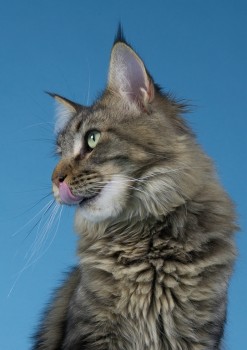 Kort en langdurende stress
Verschillende stresssignalen zoals
Bek aflikken, niet in combinatie met eten of net gegeten hebben
Tongelen: de tong snel richting neus bewegen
Gapen, niet in combinatie met slapen of net wakker worden
Poot heffen
Rolling skin: een trilling door de huid
Slikken, niet in combinatie met eten, drinken
Trillen
Hijgen
Territorium
Opdracht: Pictonary
Lesdoelen
Evaluatie